Takling about feminism (in short)
Lorenza  Perini
Feminism vs feminisms
“There have always been many feminisms in the movement, not just one ideology, and there have always been tensions, points and counter-points”.
The historical timeline of the moviment
It is common to represent the historical periodization of the evolution of the movement in this rigid way

But, speaking about a movement with different nuances and different souls coexisting at the same time, maybe we need not a gear but a a wave…
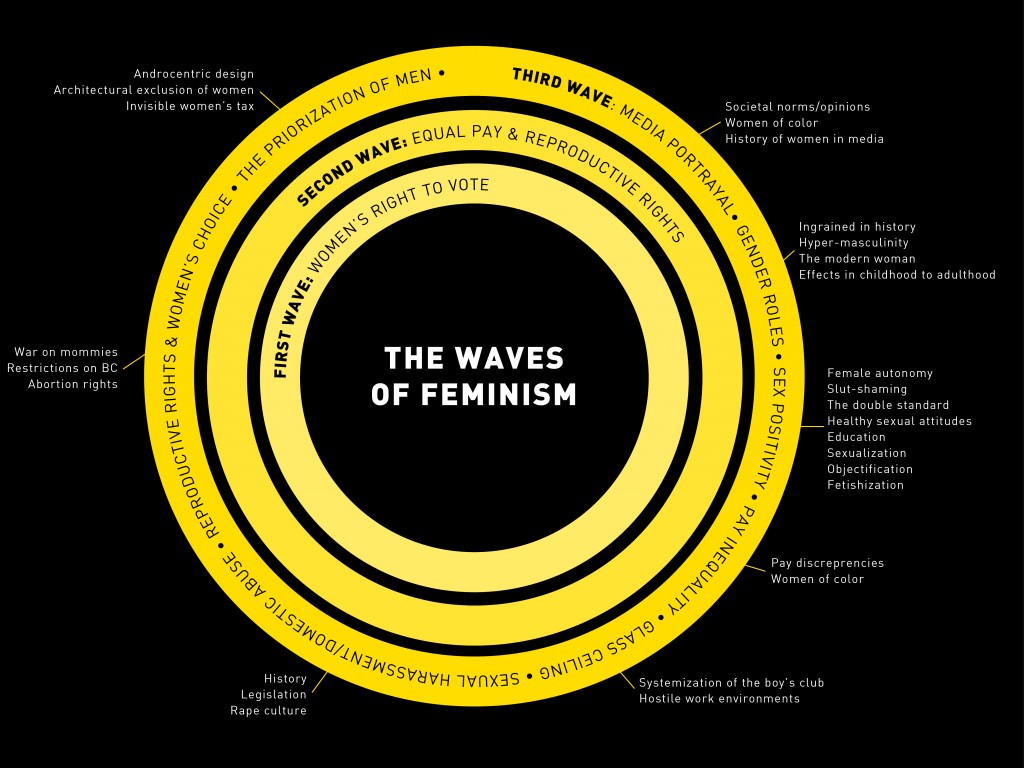 Three or four waves?
It is common to speak of three waves of modern feminism; however, there is little consensus as to how to characterize these three waves, depending on the geographical location, for example

Making the landscape even harder to navigate, a new silhouette is emerging on the horizon and taking the shape of a fourth wave, interlaced with the other three, in a game of points and counterpoints…
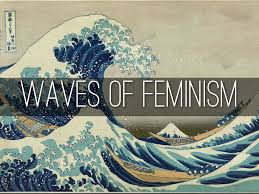 first wave - 1848
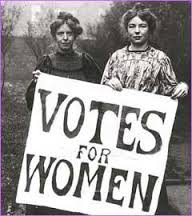 It was not until the late XIX Century that the efforts for women's equal rights concentrate into a clearly identifiable and self-conscious movement, or rather a series of movements… 
They emerged out of an environment of urban industrialism and liberal, socialist politics. 
The wave formally began at the Seneca Falls Convention in 1848 when three hundred men and women rallied to the cause of equality for women. Elizabeth Cady Stanton (d.1902) drafted the Seneca Falls Declaration outlining the new movement's ideology and political strategies.
The goal of this wave was to open up opportunities for women, with a focus on suffrage.
Second wave the sexual revolution and the anti-war movements
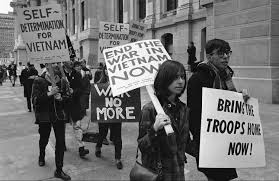 The second wave began at the end of the II world War and continued into the 90s. 

This wave unfolded in the context of the anti-war and for civil rights movements and the growing self consciousness of a variety of discriminated social groups around the world. 

The New Left was on the rise, and the voice of the second wave was increasingly radical. 
In this phase, sexuality and reproductive rights were dominant issues (The sexual revolution).
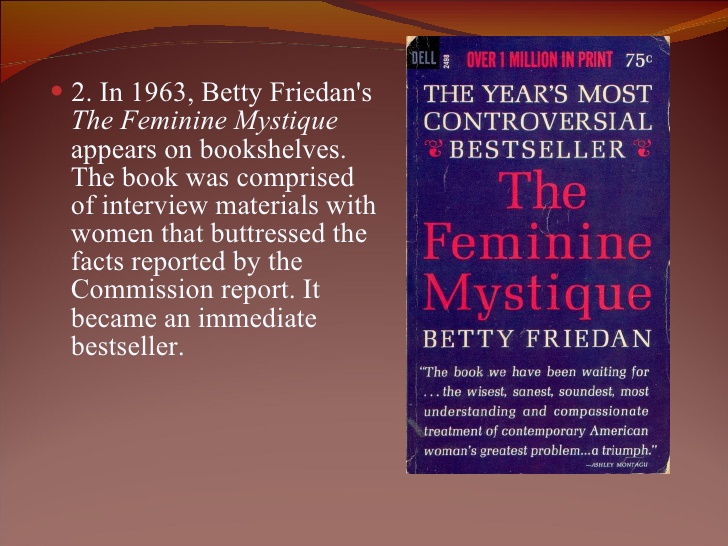 Second wave: CRITIQUE of Patriarchy
The second wave was increasingly theoretical, based on a fusion of neo-Marxism and psycho-analytical theory, and began to associate the subjugation of women with broader critiques of patriarchy, capitalism, normative heterosexuality, and the woman's role as wife and mother. 

Sex and gender were differentiated, the former being biological, and the latter a social construct that varies culture-to-culture and over time.
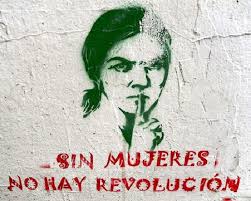 Second wave: intersection with Race and class (but still very white…)
Whereas the first wave was generally propelled by middle class Western white women, the second phase spoke of women as a social class and coined phrases such as "the personal is political" in an effort to demonstrate that race, class, and gender oppression are all interlaced and related. 

…but the articulation of the issues to fight for is still very "white centered", the post-colonial point of view is yet to come…
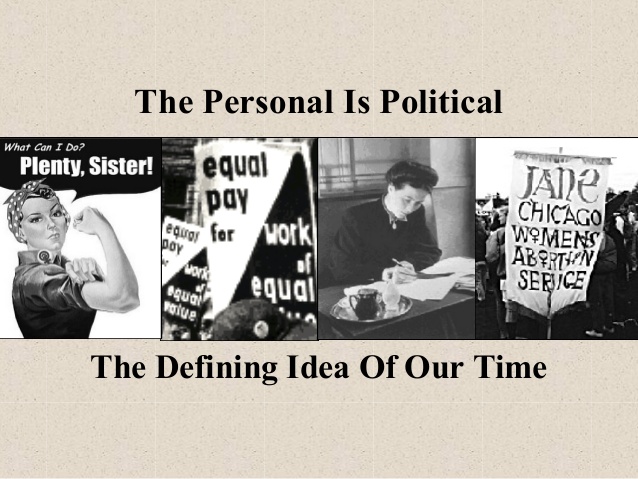 Third wave: «we are not sisters, we are all differentdon’t need feminism anymore»
The third wave of feminism began in the mid-90's and was informed by post-colonial and post-modern thinking. 
This wave supports equal rights, but does not have a term like feminism as a movement to articulate that notion.  For third wavers, struggles are more individual: 

“We don’t need feminism anymore, it’s for white women only.” 

The third wave criticized a lot the attitudes of the previous feminists: they struggled for rights, but then they left the scene, they didn’t accomplish their tasks, they didn’t recognize the differences among women.
The third wave does not acknowledge a collective “movement” and does not define itself as a group with common grievances.
Black feminism, post-colonial and «third world feminism» - the problem of  differences and hierarchies among women
Third wave: celebrate differences
The women of the third wave stepped onto the stage as strong and empowered, eschewing victimization and defining feminine beauty for themselves as subjects, not as objects of a sexist patriarchy. 
Most third-wavers refuse to identify as "feminists" and reject the word that they find limiting and exclusionary
Its TRANSVERSAL politics means that differences such as those of ethnicity, class, sexual orientation, etc. are celebrated and recognized as dynamic, situational, and provisional. 
Reality is conceived not so much in terms of fixed structures and power relations, but in terms of performance within contingencies. Third wave feminism breaks boundaries
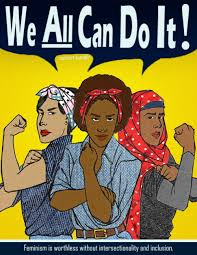 Differences  do exist and matter!!!
Critic to third wave
It is true that many goals of the second wave were met: 
more women in positions of leadership in higher education, business and politics; 
abortion rights; 
access to the pill that increased women’s control over their bodies; 
more expression and acceptance of female sexuality; 
general public awareness of the concept of and need for the “rights of women”; 
a solid academic field in feminism, gender and sexuality studies; 
But NONE of these  “rights”  have been fully achieved for ALL women!!!! 				
Especially one….
Fourth wave:Women against violence
Violence is still part of women’s life.
The right of self-determination on their bodies is not yet achieved,
patriarchy is still the root of our relationships, 
men are still violent against women
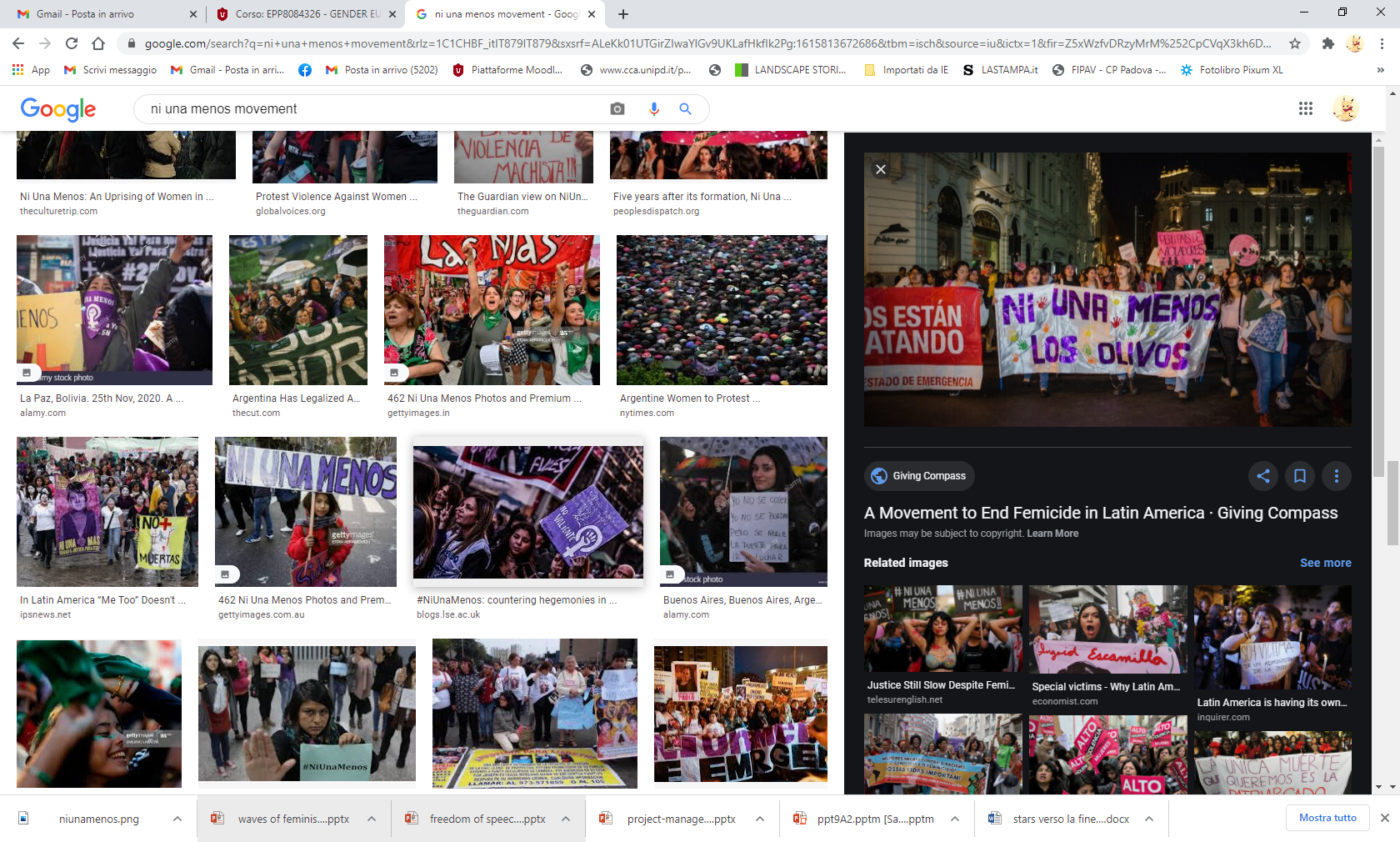 Fourth wave: The previous generations were overoptimistic
The fourth wave of feminism is emerging because (mostly) young women and men realize that the third wave is either overly optimistic or hampered by blinders

Feminism is now moving back into the realm of public discourse, 

considering intersectionality as an issue

Feminism must consider gender discriminations but also intersectional discriminations, due to the fact that we want to give value to diversities!
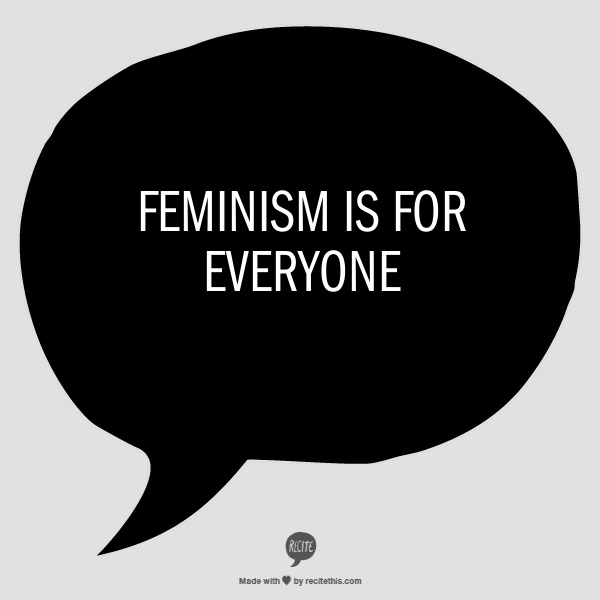 Diversities are great, but the  intersection of diversities can be problematic and it is important to recognize this!
Now the word feminism has a subtext…
In this new fourth wave, we might  have trouble with the word “feminism,” not just because of its older connotations of radicalism (men/women), but because the word feels like it is underpinned by assumptions of a gender binary and an exclusionary subtext: “for women only.”

The best part of the fourth wave is that there is a place in it for all–together,
 it’s an INTERSECTIONAL FEMINISM, THIS IS THE REAL SUBTEXT broader than women only
Listen to ANGELA DAVIS
I’m a revolutionary black woman!
https://www.youtube.com/watch?v=BMUskpoNdIc
2016 women strike
against capitalism and unpayed and unrecognized labor
Connecting FEMINISMS to CLASS, capitalism and labor
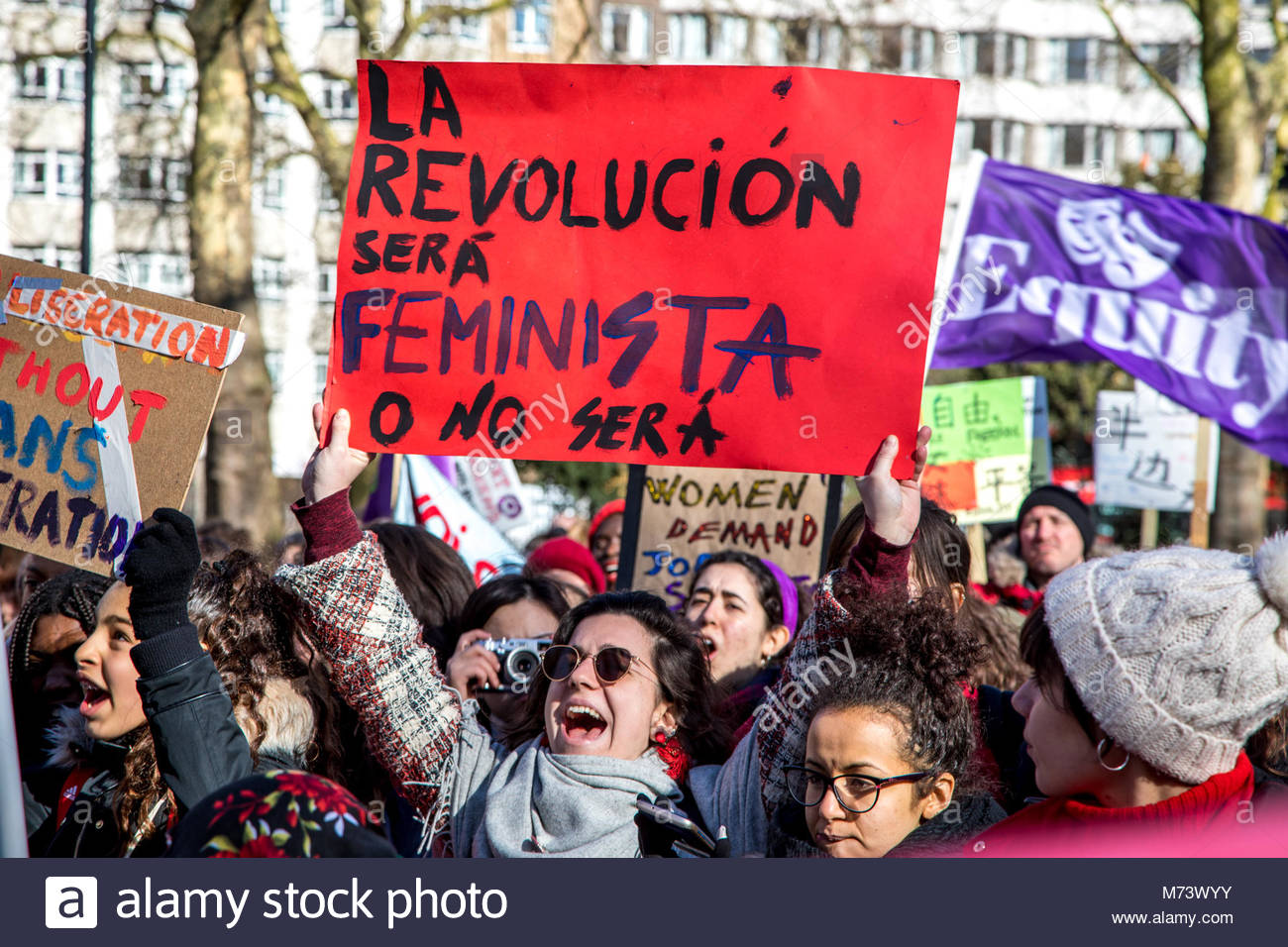 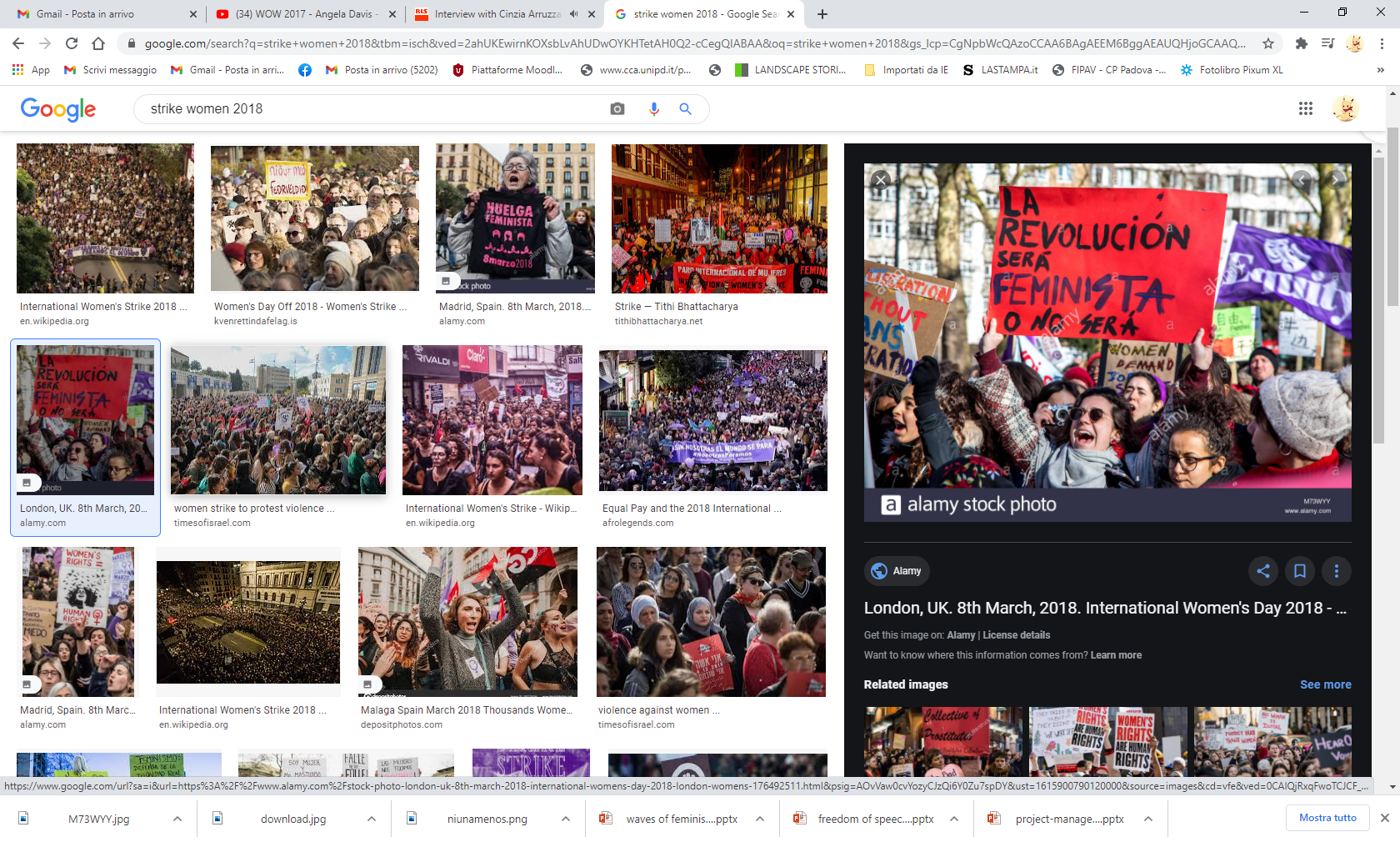 Feminism for the 99%: «a project for the liberation of humanity»
Hints from «Feminism for the 99%. A manifesto»
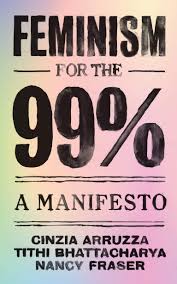 Most of the Feminist movements have no interest in 

Breaking glass ceilings; 
Empowering and promoting women in politics  or any other career; 
Using quotas to access decision making bodies or in  celebrating women CEOs, 

as most of the GENDER EQUALITY discourses and measures promoted by Eu and International institutions does.
This can be good for the 1% of the women in the world. And the rest? What about all the other women and people  who are discriminated , unemployed, exploited  in not adeguately payed jobs?
Feminism for the 99%
It stands for all who are exploited, dominated and oppressed (70% of the reproductive and care jobs  which are mostly NOT PAYED and not WAGED, are made by women)

It rejects  mainly-white liberal feminism, neoliberalism and all the regressive policies speaking abut “emancipation” and “empowerment”. 

It poses capitalism (which is strongly linked to patriarchy) as the source of the current crisis we face.
---But the system is Resilient
The System is violent and hierarchical and it stems for patriarchal values

Gender oppression and sexual violence and  harassment are  STILL framed in the capital system, we didn’t beat it in the Seventies, it is still here, it is resilient. 
Women of the working class are the most exposed to sexual harassment in work places

Capitalist development began with a war on women: it needs women as slaves to go on

Globalization, being a “capital accumulation” for the 1% of the population, produce the necessity of control over the rest of the people, and mostly the necessity of control over women bodies and reproductive rights.
Remember that Most of them are not white, the working class  is racialized
Origin: 2017 international strike in solidarity with polish women
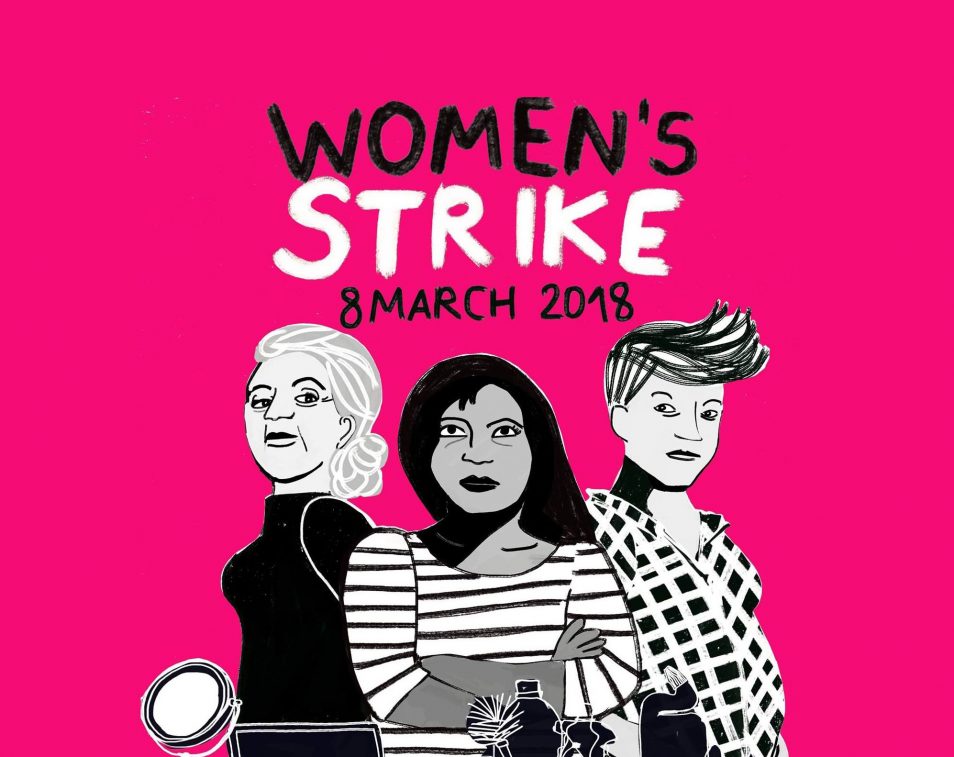 New insurgence off the militant feminist activism – 
Started in solidarity with Polish women who suffered a restriction to their right of abortion in 2016: more than 100.000 wpolish omen staged demonstrations to oppose the country’s ban on abortion, and this then spreaded to Argentina, Italy, Spain, Brazil, Turkey, Peru, the US, Mexico and several more countries.
A second wave’s feminist issue! 
Still not achieved for all
11 thesis  on how capitalism is bad for women
Starting from working class women but with the aspiration of mobilize the whole society against capitalist system

 Feminism intende d as gender euqlity stay within the system
Feminism as Liberation  and freedom to choose for all challenges the system, it is a step ahead

How to reach this step  over the system?
In alliance with all the movements around the world (international network fo feminismt movements)
In alliance with other movements (fighting for climate change
 and  for social jutice, for example, lgbtqia+ rights movements, movements of workers, migrants, precarious…)
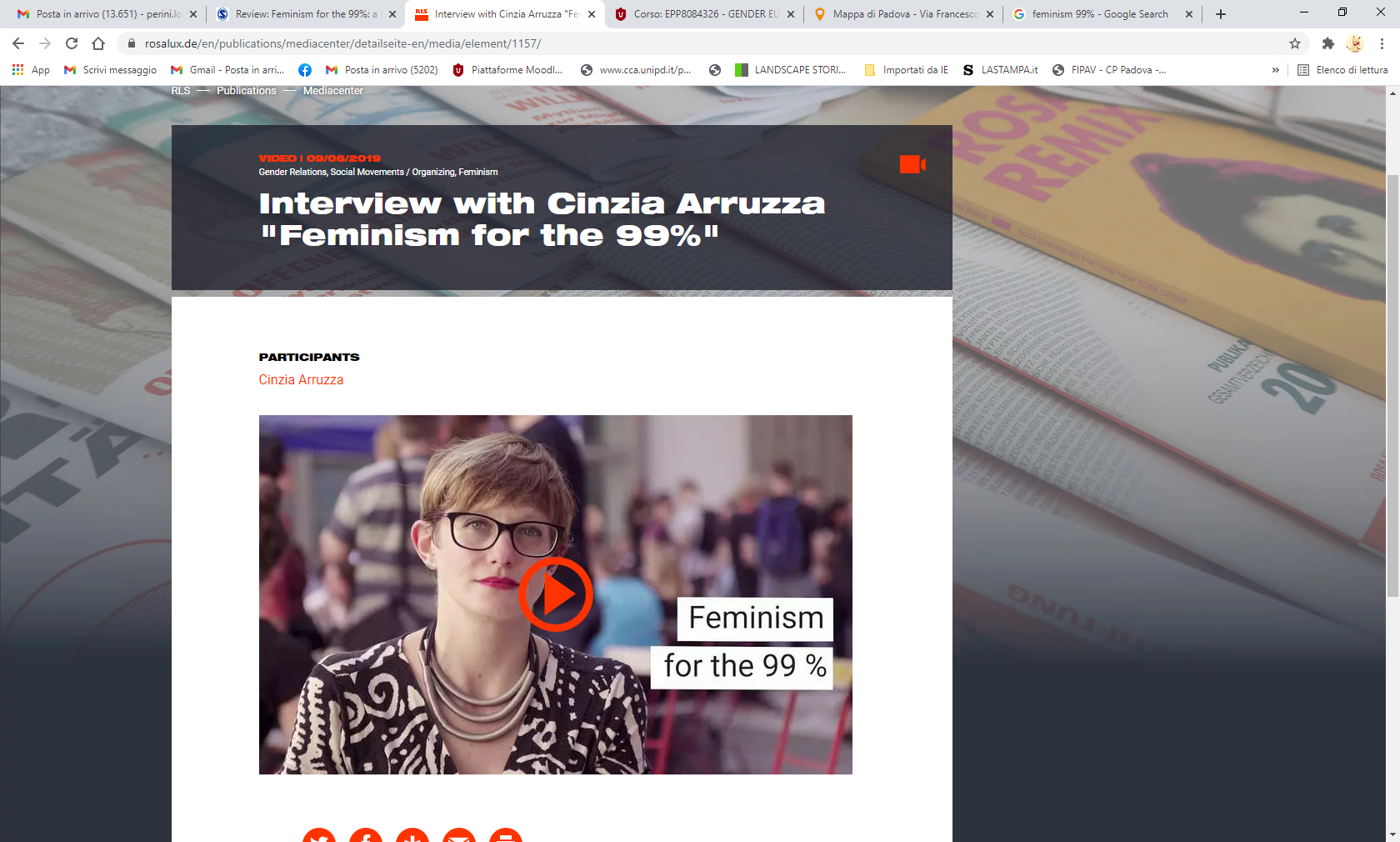 https://www.youtube.com/watch?v=v76kcZsMQp0
Other video sources to understand the issue
The other two co- authors of the manifesto: 
Thiti Bhattaccharya
http://www.tithibhattacharya.net/social-reproduction-theory
Nancy Fraser
https://www.versobooks.com/blogs/3139-video-nancy-fraser-on-the-international-women-s-strike-and-feminism-of-the-99